ERCOT Transmission Project Planning Process



Jeff Billo
DSWG
November 17, 2017
Genesis of a Transmission Project
2
Regional Transmission Plan (RTP)
Planning Guide 3.1.4

Annual study completed by December 31

Comprehensive analysis of reliability and economic transmission needs for the ERCOT grid

2017 Scope: 2019, 2020, 2022, 2023 summer peak reliability; 2020 off-peak reliability; 2020, 2023 economic
The RTP combines inputs from economic, cascade, multiple element outage, sensitivity, short circuit, contingency, SCOPF analyses and long lead time assessments.
3
RPG Review
Protocol 3.11.4 and Planning Guide 3.1.2, 3.1.3, and 3.1.5

Process initiated by project submission to RPG (via ERCOT)

Projects identified through RTP still need to go through RPG review 

Four tier classification of projects determines level of review
4
Tier Classification (Per Protocol 3.11.4)
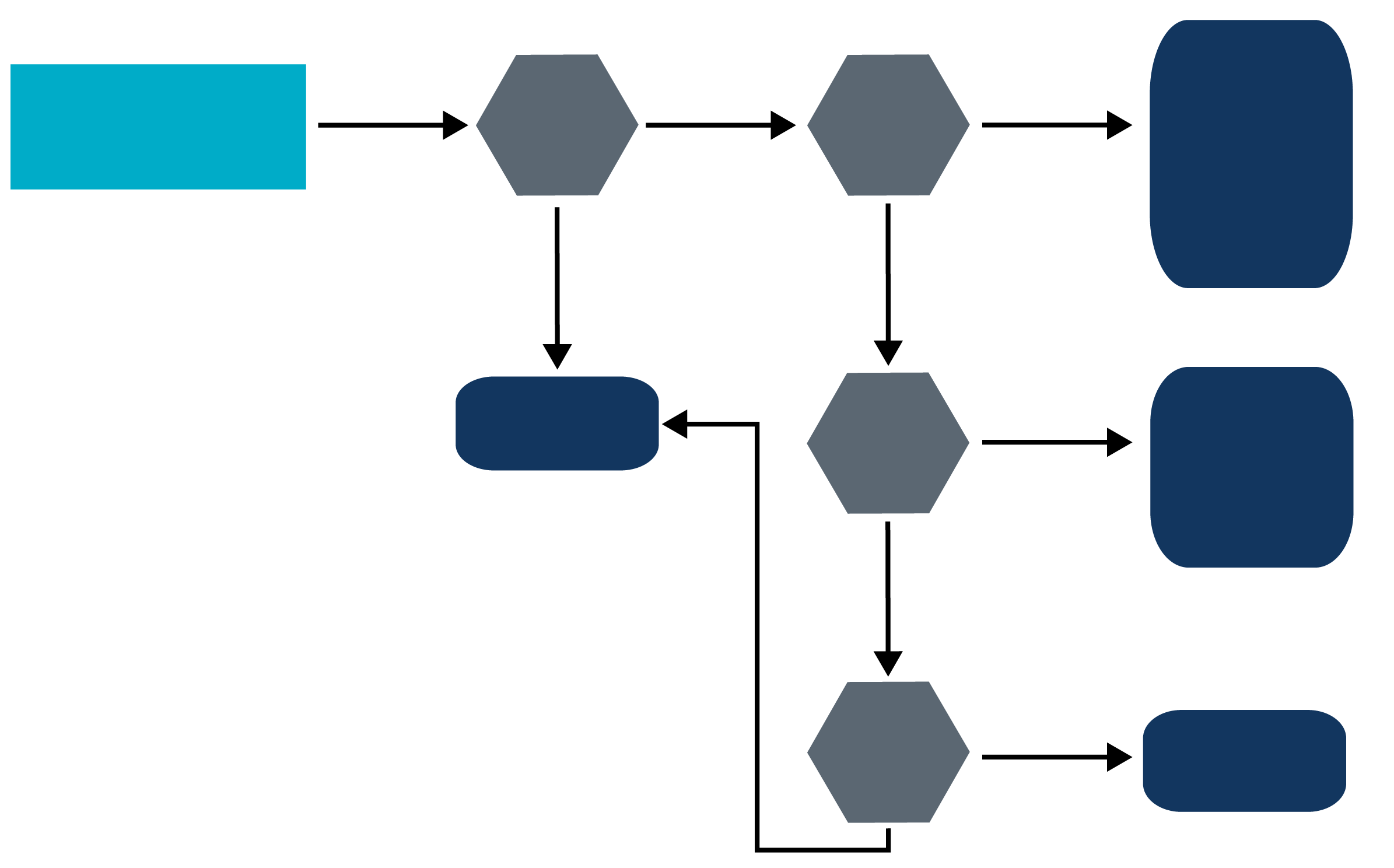 Tier 1
RPG Review and 
Comment

ERCOT Independent
Review

ERCOT Board of
Directors Endorsement
>$50
Million
Capital
Cost?
Is it a
neutral*
project?
Proposed 
Project
Yes
No
Yes
No
Tier 2
RPG Review and 
Comment

ERCOT Independent
Review
Tier 4
No ERCOT Review
Certificate of
Convenience 
and Necessity
required?
Yes
*Neutral projects are: 

The addition of or upgrades to radial transmission lines; the addition of equipment that does not affect the transfer capability of a line;
Repair and replacement-in-kind projects; 
Projects that are directly associated with the interconnection of new generation; and 
The addition of static reactive devices. 

(Nodal Protocol 3.11.4.4)
No
>$15
Million
Capital
Cost?
No
Tier 3
RPG Review and 
Comment
Yes
5
Transmission Planning Criteria
Reliability
NERC TPL-001-4
ERCOT Planning Guide Section 4
If ERCOT or a Transmission Service Provider (TSP) identify a reliability criteria violation they are required to develop a Correction Action Plan (CAP)
Economic
ERCOT Protocols 3.11.2
6
Challenges for Non-wires Alternatives
ERCOT/ TSPs only have authority to recommend transmission projects
Project commitment and accountability
Operator dispatch control and visibility
Predictability
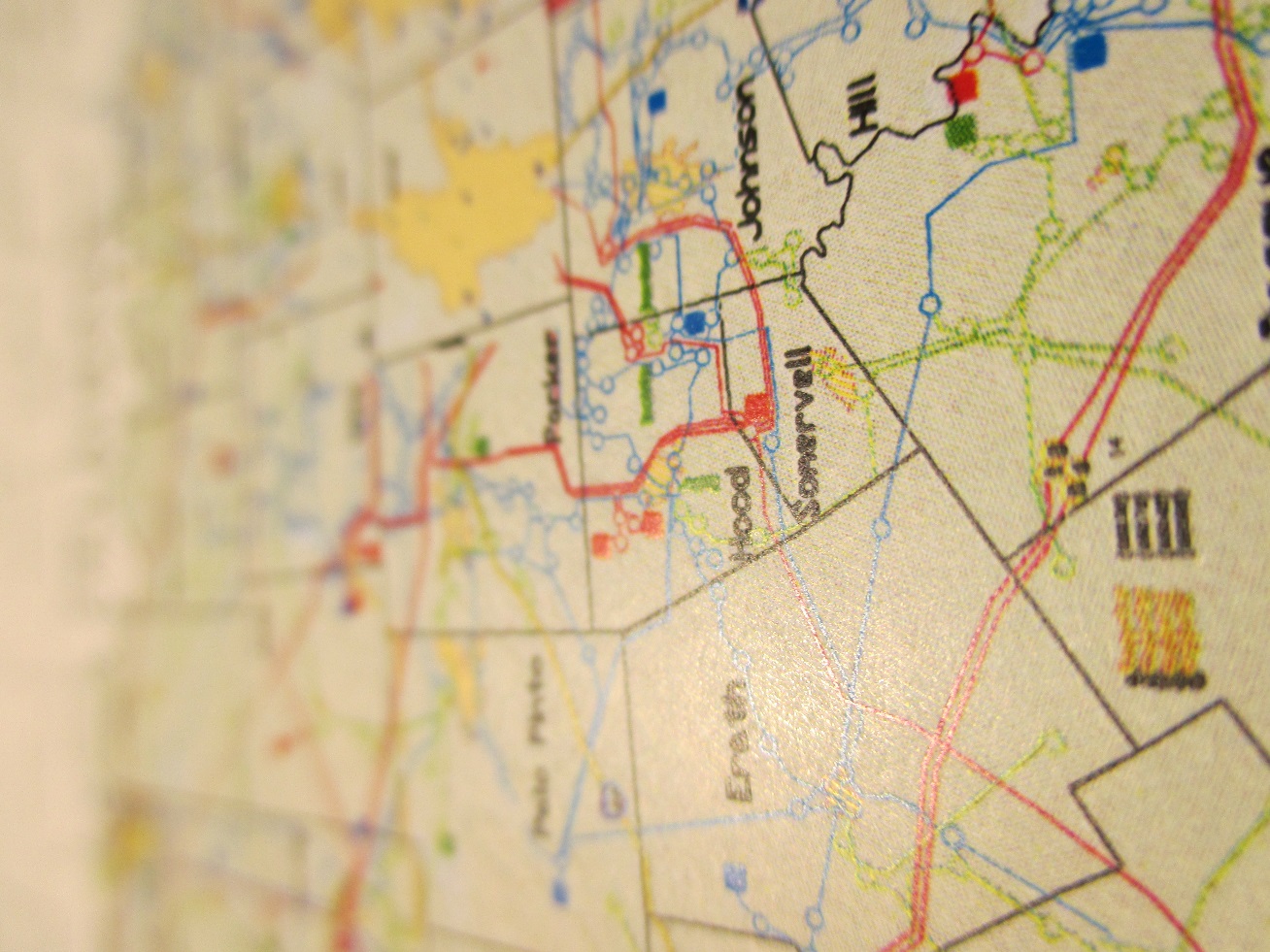 7
Questions?
8